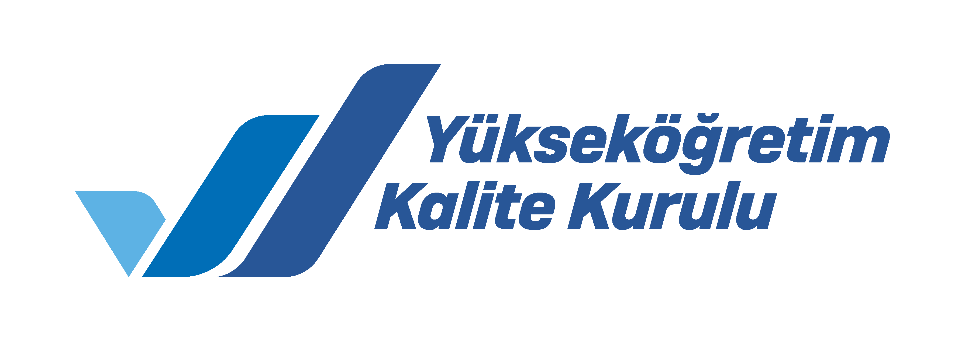 Yükseköğretimde Kalite Güvencesi
Prof. Dr. Muhsin KAR
Yükseköğretim Kalite Kurulu Başkanı
Sunu Planı
Paydaşların Kalite Algısı
Yükseköğretimde Kalite Güvencesi
Dış Değerlendirme ve akreditasyonun kapsamı
Kalite Güvence Sistemleri
YÖKAK’ın Kalite Güvencesi Çerçevesi
Müjde!
Paydaşların Kalite Algısı
Kalite
Kaynak: Matei ve Iwinska (2016)
YÜKSEKÖĞRETİMDE KALİTE GÜVENCESİ
Şeffaflık
Hesap verebilirlik
Sürekli iyileşme
Eğitim-öğretim
Temel fonksiyonlarınpaydaşların beklentilerine ve 
amaca uygun olarak yerine getirilmesi
Vizyon, Misyon, Stratejik Plan, Politika Belgeleri 
(amaç, hedef ve eylemlere
Dönüştürülme)
Kamuoyuna verilen güvence
Araştırma-Geliştirme
Topluma katkı
Paydaşların ihtiyaçları ve beklentileri
Kaynak: IUCEA (2008)
Kalite Güvencesi Sistemleri
YÖKAK’ın Kalite Güvencesi Çerçevesi
KALİTE GÜVENCESİNİN BOYUTLARI
Toplumsal Katkı
(100 Puan)
Araştırma ve 
Geliştirme
(200 Puan)
Eğitim ve 
Öğretim
(400 Puan)
Liderlik, Yönetişim 
ve Kalite 
(300 Puan)
Liderlik ve Kalite
Misyon ve Stratejik Amaçlar
Yönetim Sistemleri
Paydaş Katılımı
Uluslararasılaşma
Program Tasarımı, Değerlendirimesi ve Güncellenmesi
Programların Yürütülmesi
Öğrenme Kaynakları ve Akademik Destek Hizmetleri
Öğretim Kadrosu
Araştırma Süreçlerinin Yönetimi ve Araştırma Kaynakları
Araştırma Yetkinliği, İş Birlikleri ve Destekler
Araştırma Performansı
Toplumsal Katkı Süreçlerinin Yönetimi ve Toplumsal Katkı Kaynakları
Toplumsal Katkı Performansı
4 ana başlık, 14 ölçüt ve 46 alt ölçüt
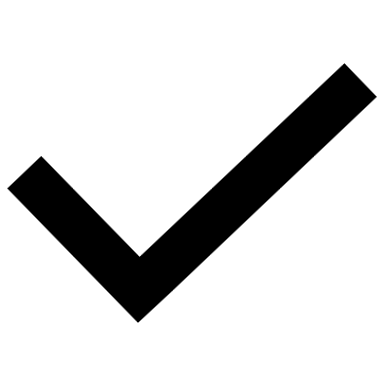 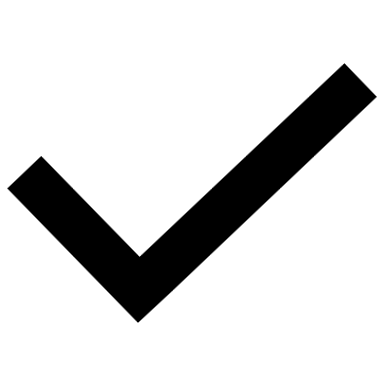 YÖKAK; ENQA ve EQAR’ a tam üye!
Katılımınız ve katkınız için teşekkürler…
Bireysel İletişim: muhsinkar@yokak.gov.tr
@karmuhsin
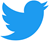 @ykalitekurulu
Kurumsal İletişim: yokak@yokak.gov.tr
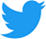